Obesity
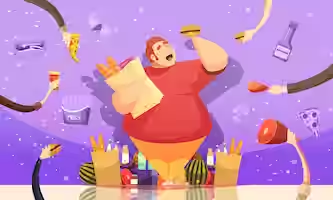 Made by :Sanad Madanat,Saif Fashho,Sinan Shawareb
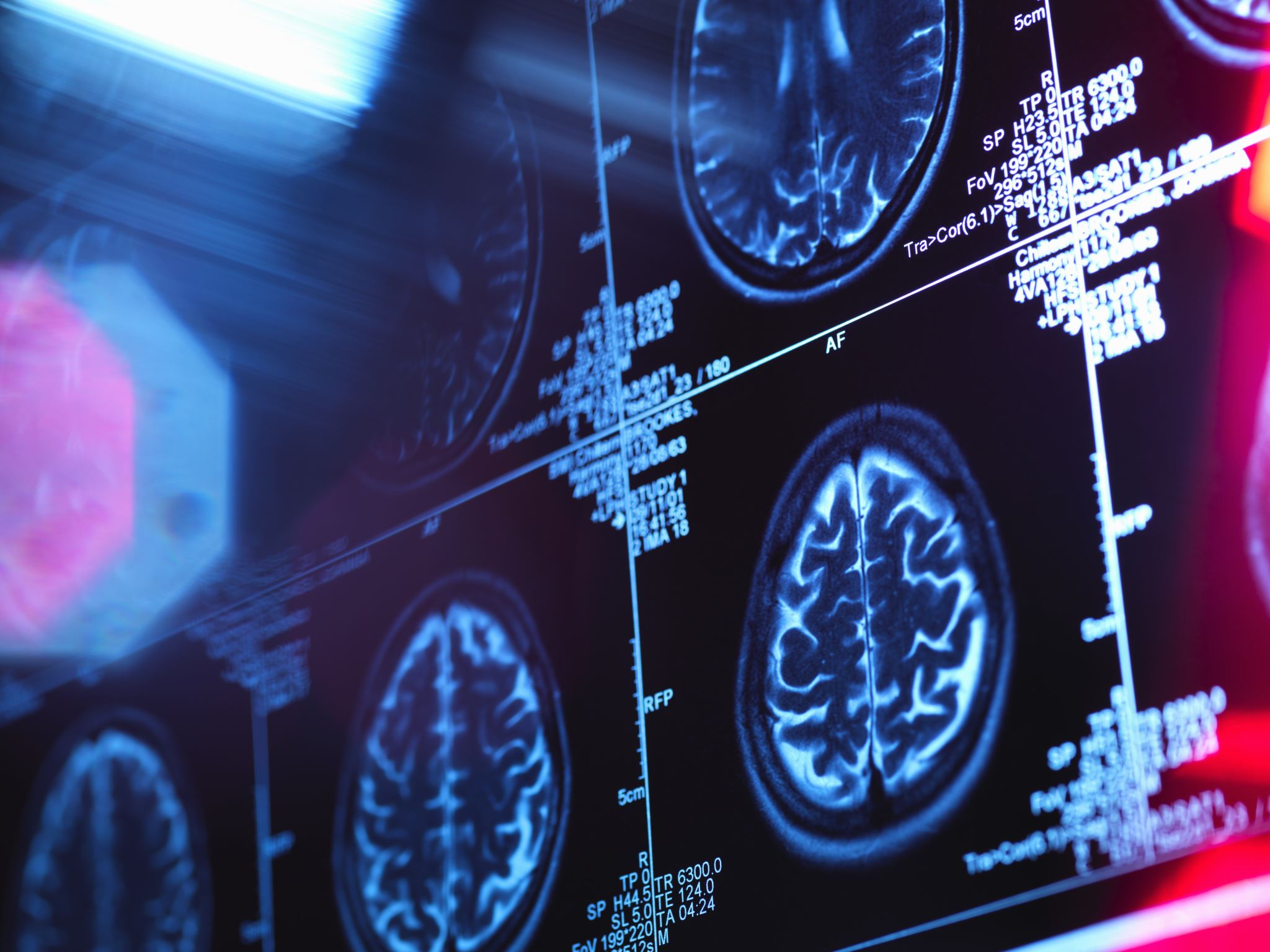 What is obesity ?
obesity is defined as abnormal or excessive fat that presents a risk to health. It is usually defined as having a body mass of 30 or higher. Obesity can increase the risk of various health problems.
Types of obesity
Obesity is frequently subdivided into 3 categories:
Obesity Class 1: has a  BMI of 30 to < 35.
Obesity Class 2: has a BMI of 35 to < 40.
Obesity Class 3: has a BMI of 40 or higher. Class 3 obesity is sometimes categorized as “severe” obesity.
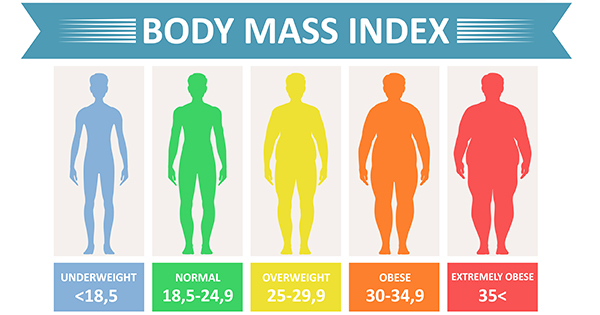 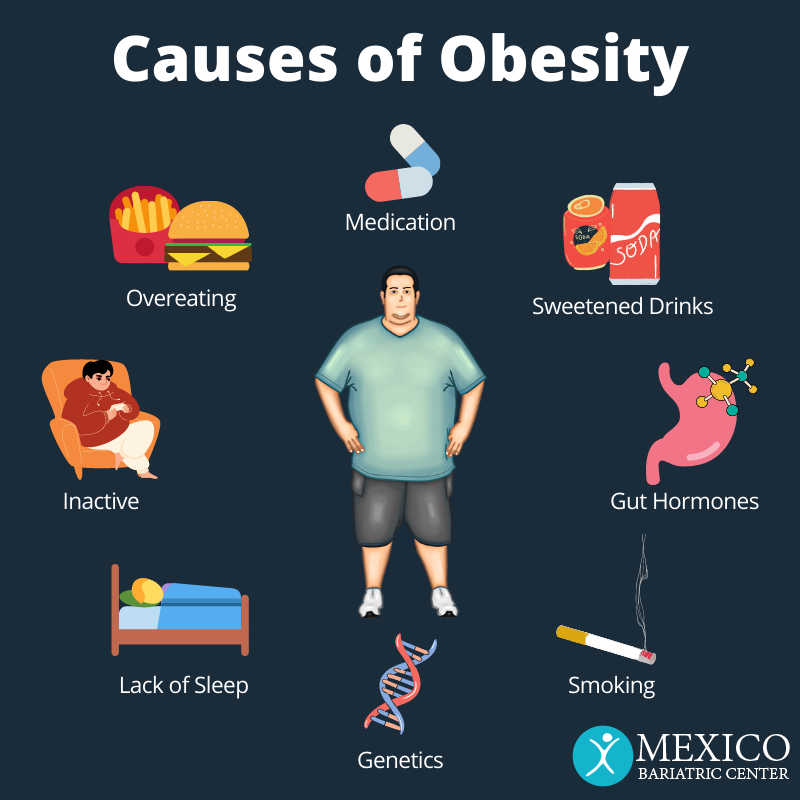 Causes of obesity
Obesity is a complex condition that can be caused by a variety of factors, including lifestyle choices, and environmental factors. 

Some contributing factors to obesity may include a lack of physical activity, poor nutrition, stress, lack of sleep, and medical conditions.
What can obesity lead to ?
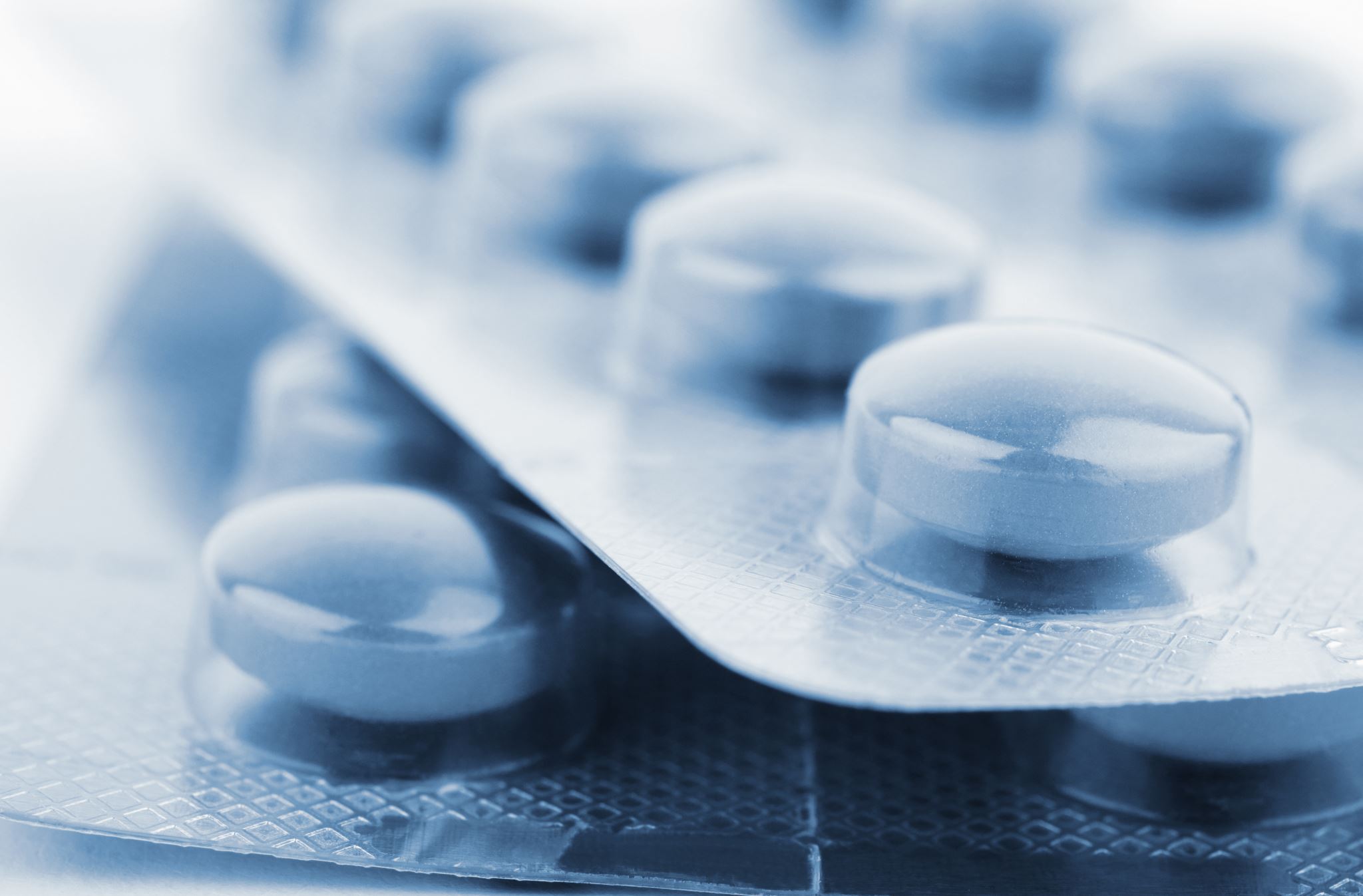 Obesity can lead to many health problems such as:
high blood pressure
 strokes
diabetes type 2 
 cancer
Coronary heart disease
Effects of obesity
depression
laziness
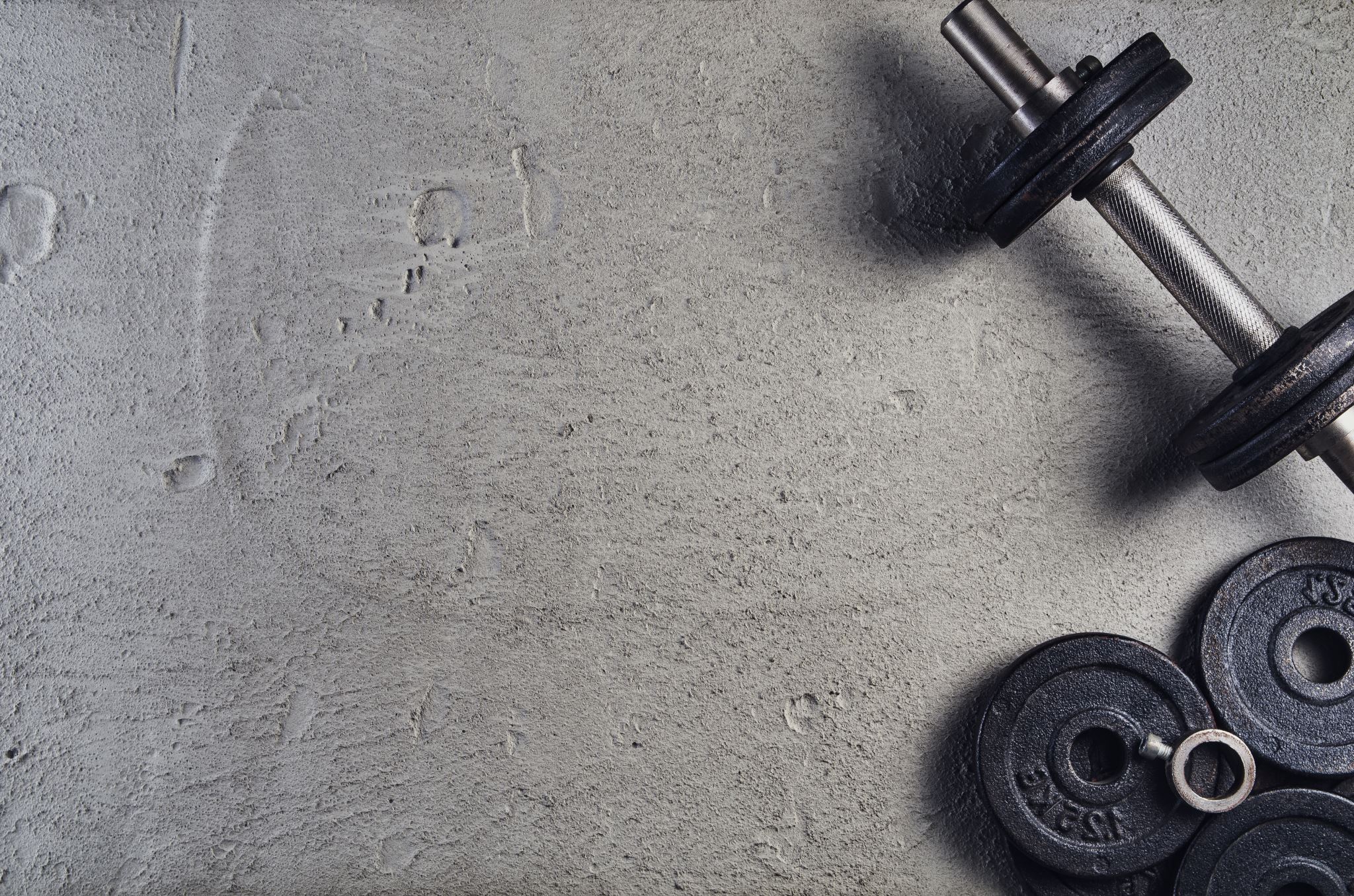 How can you prevent obesity ?
Choosing healthier foods and beverages. 
Increasing physical activity.
Limiting television time, screen time, and others.
Sources
AhWcWaQEHTRnBHQQFnoECBQQAw&url=https%3A%2F%2Fwww.cdc.gov%2Fhealthyweight%2Feffects%2Findex.html&usg=AOvVaw068Rd1KngKjde0g86x6Je1

https://www.who.int/ 
 AhW3T6QEHbXmDOUQFnoECAgQAw&url=https%3A%2F%2Fwww.hsph.harvard.edu%2Fobesity-prevention-source%2Fobesity-prevention%2F&usg=AOvVaw3M_yinFK2M3uWw_AmWtYbC            

 DnoQFnoECAgQAw&url=https%3A%2F%2Fwww.nichd.nih.gov%2Fhealth%2Ftopics%2Fobesity%2Fconditioninfo%2Fcause&usg=AOvVaw0Cynz164iHUAYcxK_HTKj7
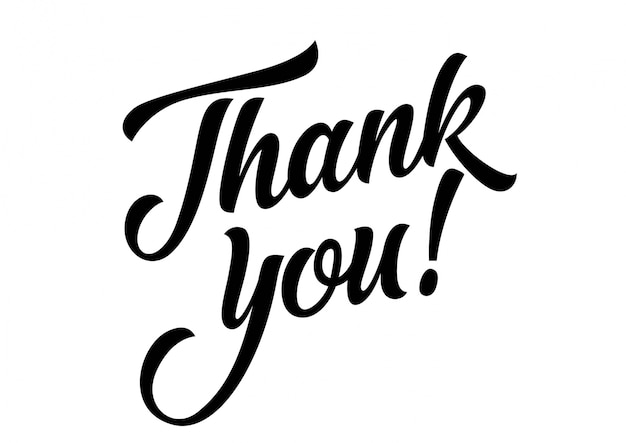